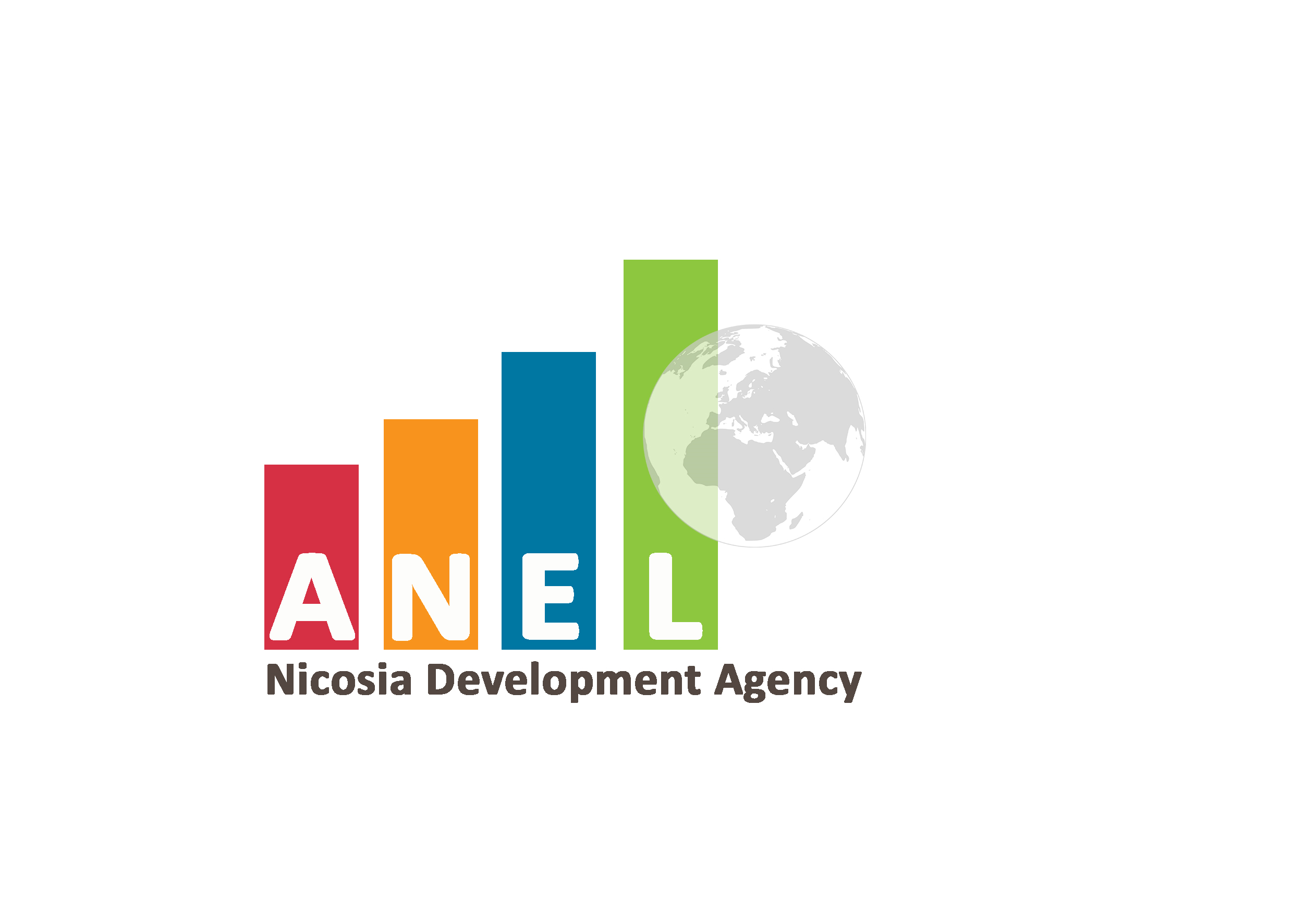 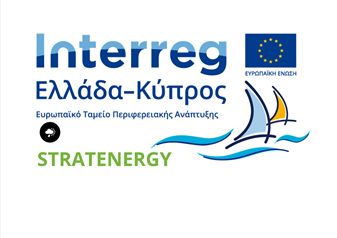 «Στρατηγική Διασυνοριακή Συνεργασία & Κεφαλαιοποίηση Κοινής Προσέγγισης για την Εξοικονόμηση Ενέργειας στα Δημόσια Κτίρια»
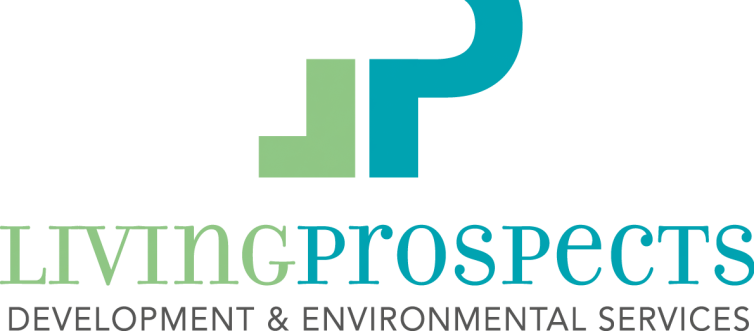 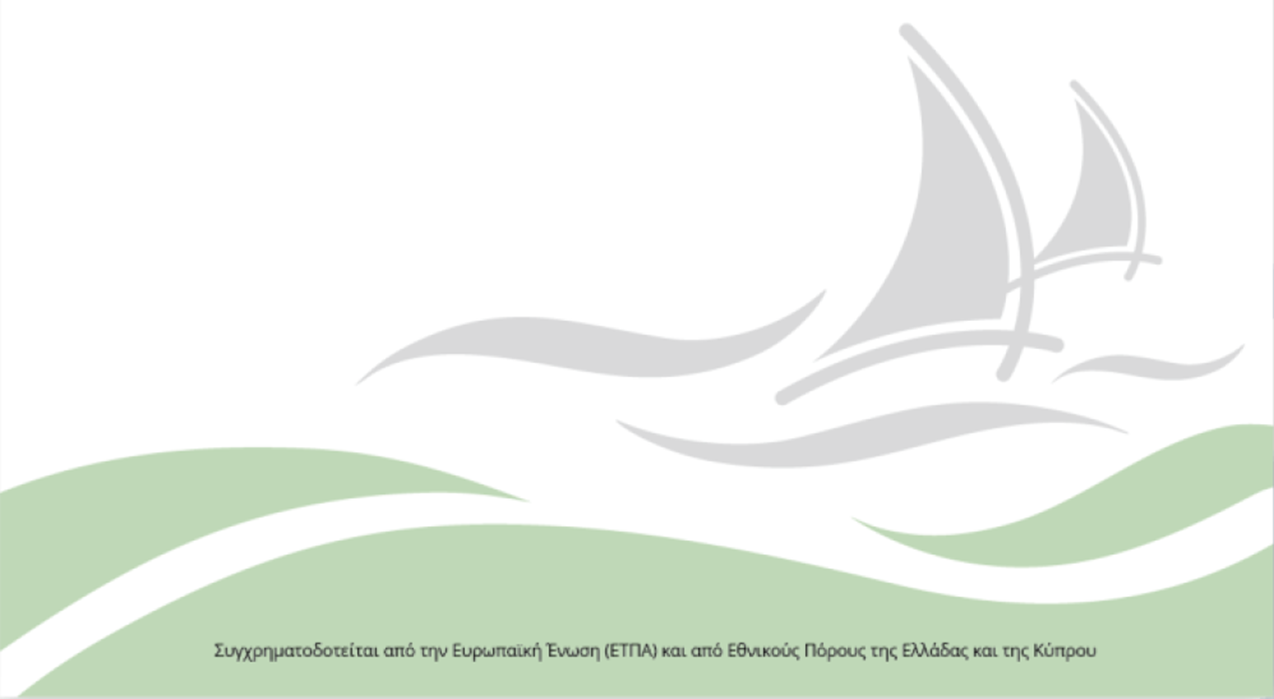 Προτάσεις για αλλαγή συμπεριφοράς και 
εξοικονόμηση ενέργειας



Βαβάλιου Λάουρα (ΑΝΕΛ / Living Prospects ΕΠΕ) – 
Μηχανικός Χωροταξίας, Πολεοδομίας & Περιφερειακής Ανάπτυξης, ΜSc

Παρασκευή, 09 Απριλίου 2021
[Speaker Notes: Μέρος του υλικού που χρησιμοποιήθηκε δημιουργήθηκε μέσα από την εμπειρία μας στο έργο TEESCHOOLS και τη συνεργασία που είχαμε με το Ενεργειακό Γραφείο Κύπρου.]
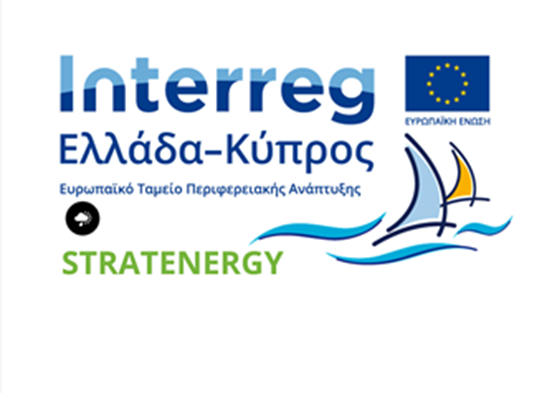 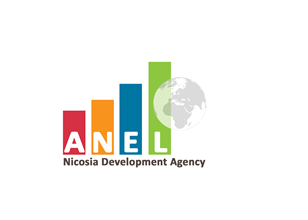 «Στρατηγική Διασυνοριακή Συνεργασία & Κεφαλαιοποίηση Κοινής Προσέγγισης για την Εξοικονόμηση Ενέργειας στα Δημόσια Κτίρια»
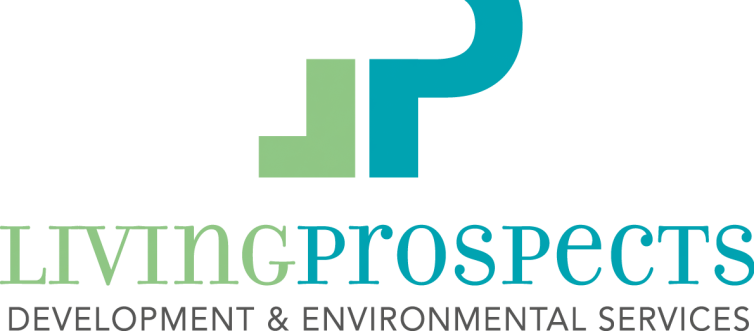 ΠΕΡΙΕΧΟΜΕΝΑ
Εισαγωγή
Η σημασία της Αλλαγής Συμπεριφοράς ως τρόπος Εξοικονόμησης Ενέργειας 
Προκλήσεις σχετικά με την Αλλαγή Συμπεριφοράς στους χώρους εργασίας
Στάδια/ Βήματα για την Αλλαγή Συμπεριφοράς
Προτάσεις για Αλλαγή Συμπεριφοράς στους χώρους εργασίας
Επιτυχημένο Παράδειγμα
[Speaker Notes: Αρχικά θα πούμε κάποια εισαγωγικά στοιχεία.

Θα εστιάσουμε στο ΓΙΑΤΙ ΕΙΝΑΙ ΣΗΜΑΝΤΙΚΟ ΝΑ ΑΛΛΑΞΟΥΜΕ ΣΥΜΠΕΡΙΦΟΡΑ προκειμένου να εξοικονομήσουμε ενέργεια

Θα αναφερθούμε στις προκλήσεις που υπάρχουν – στους βασικού λόγους για τους οποίους ΑΥΤΗ ΑΛΛΑΓΗ ΕΊΝΑΙ ΤΟΣΟ ΔΥΣΚΟΛΗ, κυρίως όταν αφορά σε δημόσιους/ ιδιωτικούς οργανισμούς

Θα παρουσιάσουμε κάποια βασικά ΒΗΜΑΤΑ προκειμένου να ξεπεραστούν τα εμπόδια και  αυτή η ΑΛΛΑΓΗ ΝΑ ΕΙΝΑΙ ΕΦΙΚΤΗ

Τέλος, θα δώσουμε κάποιες ΠΡΑΚΤΙΚΕΣ ΣΥΜΒΟΥΛΕΣ/ ΠΡΟΤΑΣΕΙΣ σχετικά με την ΠΡΟΩΘΗΣΗ ΑΥΤΗΣ ΤΗΣ ΑΛΛΑΓΗΣ ΣΕ ΧΩΡΟΥΣ ΕΡΓΑΣΙΑΣ (δημόσιους ή ιδιωτικούς).]
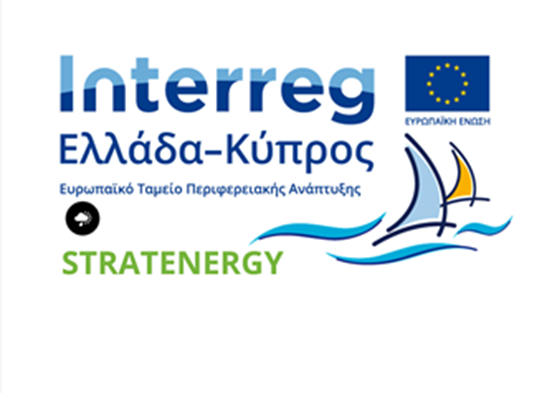 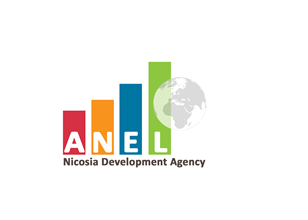 «Στρατηγική Διασυνοριακή Συνεργασία & Κεφαλαιοποίηση Κοινής Προσέγγισης για την Εξοικονόμηση Ενέργειας στα Δημόσια Κτίρια»
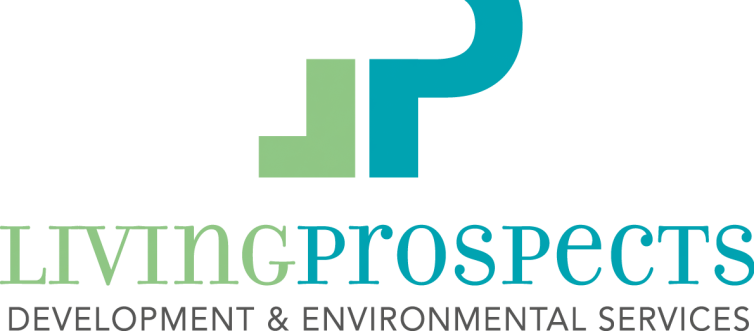 ΕΙΣΑΓΩΓΗ (1/3)
... Μπορείτε να χτίσετε δύο πανομοιότυπα κτίρια ακριβώς δίπλα το ένα στο άλλο με τα ίδια επίπεδα μόνωσης, τα ίδια παράθυρα, τις ίδιες συσκευές και τον ίδιο φωτισμό και η κατανάλωση ενέργειας τους να διαφέρει σημαντικά, επειδή λειτουργούν διαφορετικά ...

Changing Behavior and Saving Energy  (December 20, 2012) – 
The building green blog post
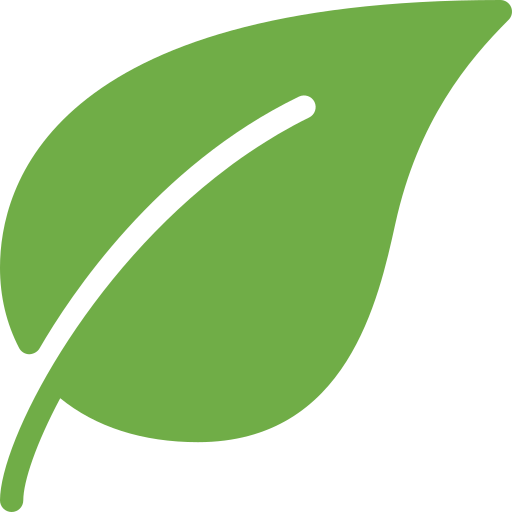 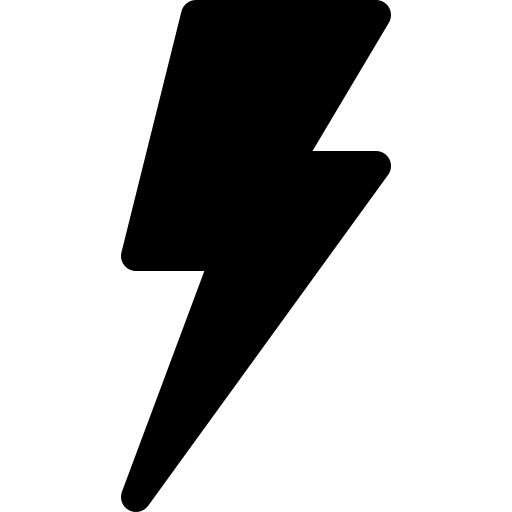 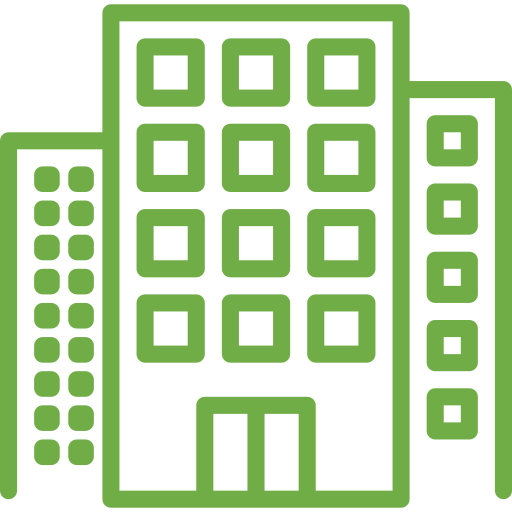 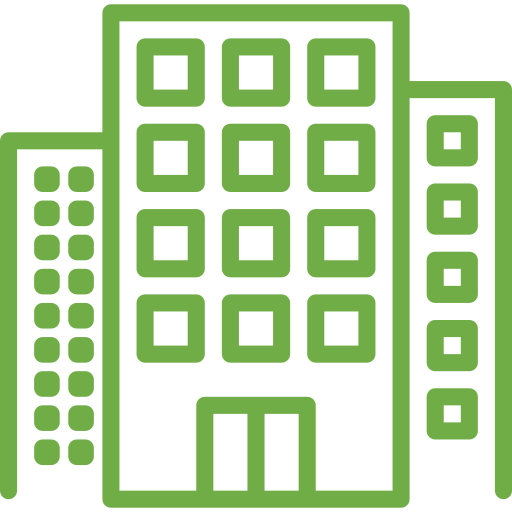 [Speaker Notes: Ξεκινώντας, είναι πολύ σημαντικό να αντιληφθούμε πως αν χτίσουμε 
δύο πανομοιότυπα κτίρια ακριβώς δίπλα το ένα στο άλλο με τα ίδια επίπεδα μόνωσης, τα ίδια παράθυρα, τις ίδιες συσκευές και τον ίδιο φωτισμό και η κατανάλωση ενέργειας τους να διαφέρει σημαντικά, επειδή λειτουργούν διαφορετικά ...



ΕΠΕΙΔΗ ΟΙ ΑΝΘΡΩΠΟΙ ΠΟΥ ΖΟΥΝ ή ΕΡΓΑΖΟΝΤΑΙ ΜΕΣΑ ΣΕ ΑΥΤΆ ΔΡΟΥΝ ΚΑΙ ΤΑ ΧΡΗΣΙΜΟΠΟΙΟΥΝ ΔΙΑΦΟΡΕΤΙΚΑ.

Η απόκτηση περιβαλλοντικής συνείδησης και η ευαισθητοποίηση σε θέματα εξοικονόμησης ενέργειας είναι  πολύ σημαντική υπόθεση που αφορά όλους. 

Ο ρόλος των δημόσιων φορέων είναι πρωταρχικής σημασίας. Τα δημόσια κτίρια θα μπορούσαν να λειτουργούν ως πρότυπα παραδείγματα.]
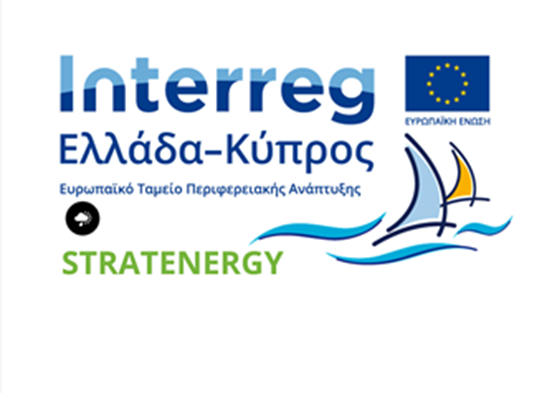 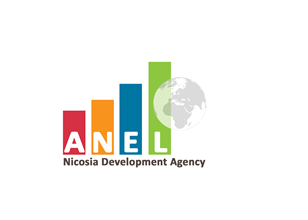 «Στρατηγική Διασυνοριακή Συνεργασία & Κεφαλαιοποίηση Κοινής Προσέγγισης για την Εξοικονόμηση Ενέργειας στα Δημόσια Κτίρια»
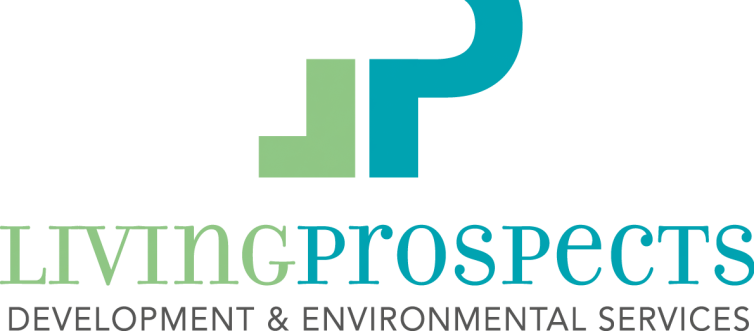 ΕΙΣΑΓΩΓΗ (2/3)
Η απόκτηση περιβαλλοντικής συνείδησης και η ευαισθητοποίηση σε θέματα εξοικονόμησης ενέργειας είναι πολύ σημαντική υπόθεση που αφορά όλους.
Ο ρόλος των δημόσιων φορέων και μεγάλων επιχειρήσεων είναι καθοριστικός, καθώς θα μπορούσαν να λειτουργούν ως πρότυπα παραδείγματα επηρεάζοντας όλη την κοινωνία.
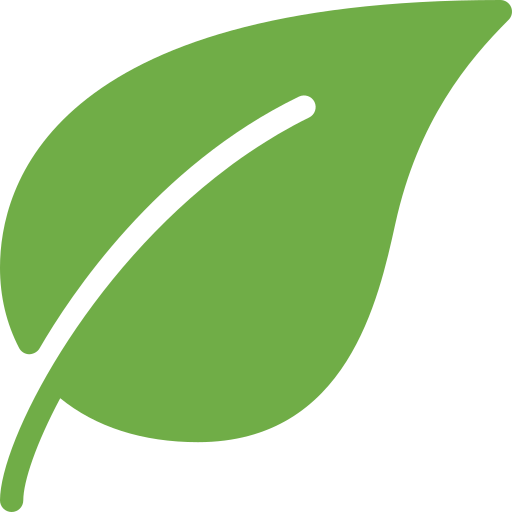 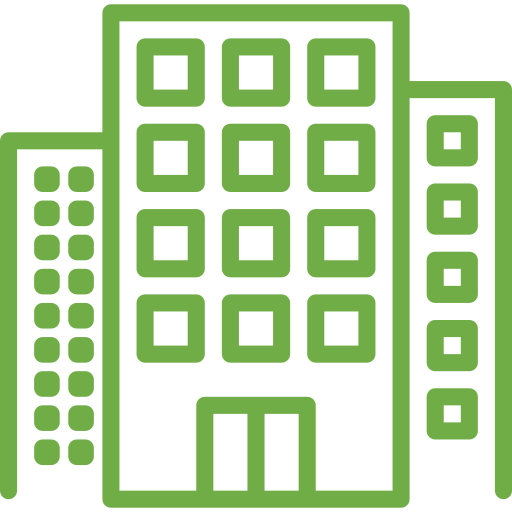 [Speaker Notes: Ξεκινώντας, είναι πολύ σημαντικό να αντιληφθούμε πως αν χτίσουμε 
δύο πανομοιότυπα κτίρια ακριβώς δίπλα το ένα στο άλλο με τα ίδια επίπεδα μόνωσης, τα ίδια παράθυρα, τις ίδιες συσκευές και τον ίδιο φωτισμό και η κατανάλωση ενέργειας τους να διαφέρει σημαντικά, επειδή λειτουργούν διαφορετικά ...



ΕΠΕΙΔΗ ΟΙ ΑΝΘΡΩΠΟΙ ΠΟΥ ΖΟΥΝ ή ΕΡΓΑΖΟΝΤΑΙ ΜΕΣΑ ΣΕ ΑΥΤΆ ΔΡΟΥΝ ΚΑΙ ΤΑ ΧΡΗΣΙΜΟΠΟΙΟΥΝ ΔΙΑΦΟΡΕΤΙΚΑ.

Η απόκτηση περιβαλλοντικής συνείδησης και η ευαισθητοποίηση σε θέματα εξοικονόμησης ενέργειας είναι  πολύ σημαντική υπόθεση που αφορά όλους. 

Ο ρόλος των δημόσιων φορέων είναι πρωταρχικής σημασίας. Τα δημόσια κτίρια θα μπορούσαν να λειτουργούν ως πρότυπα παραδείγματα.]
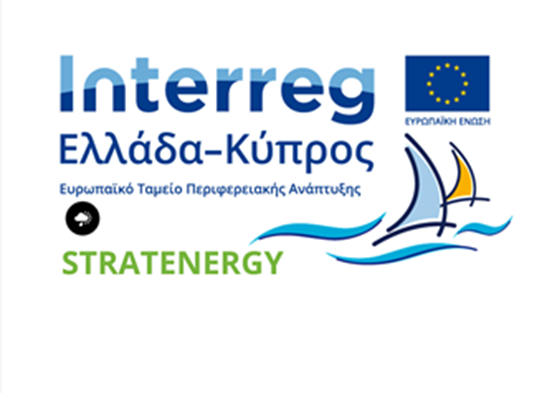 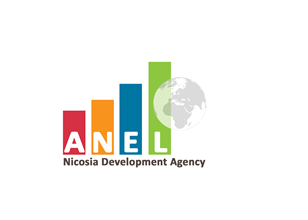 «Στρατηγική Διασυνοριακή Συνεργασία & Κεφαλαιοποίηση Κοινής Προσέγγισης για την Εξοικονόμηση Ενέργειας στα Δημόσια Κτίρια»
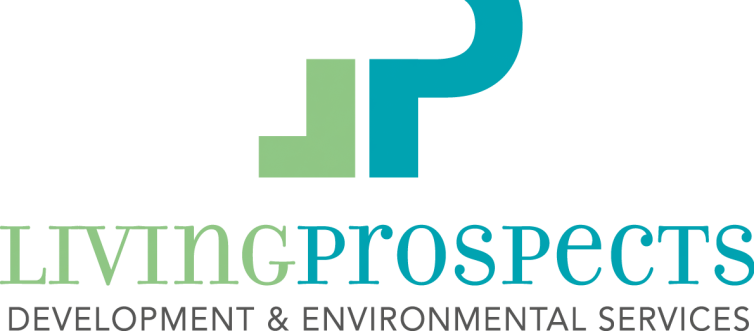 ΕΙΣΑΓΩΓΗ (3/3)
Κάθε χώρος εργασίας είναι μια μικρή κοινότητα.
Όλοι είναι σημαντικοί για την ενεργειακή απόδοση και την οικολογική λειτουργία του κτιρίου.
Όταν μιλάμε για αλλαγή συμπεριφοράς, πρέπει να αντιλαμβανόμαστε πως αναφερόμαστε σε όλα τα μέλη της κοινότητας!
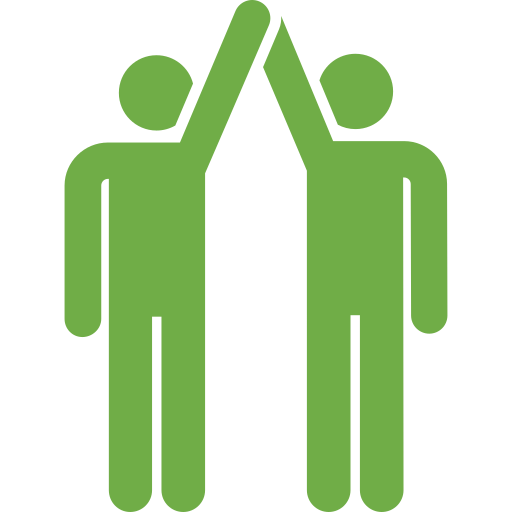 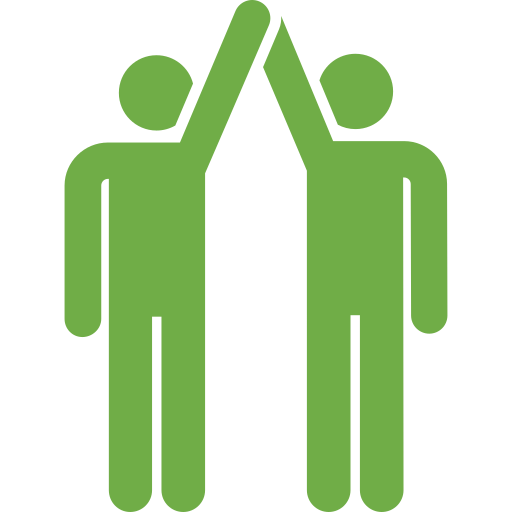 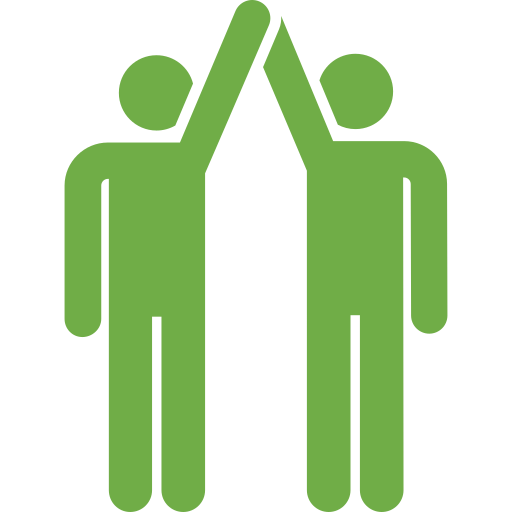 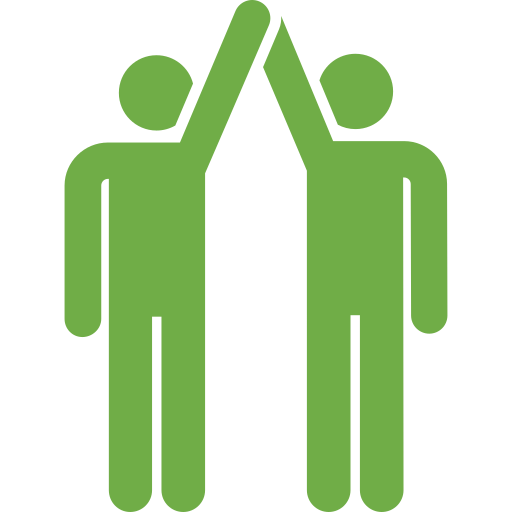 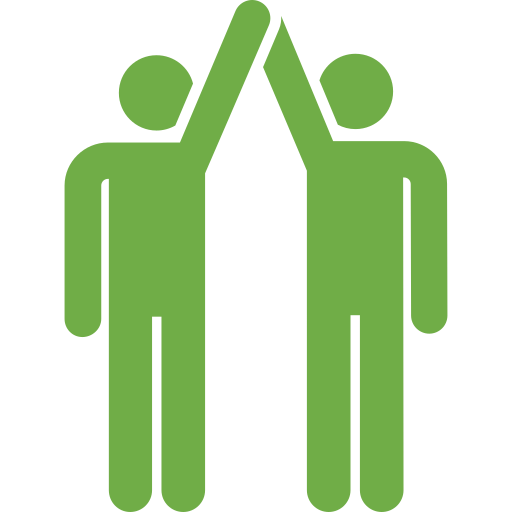 Ανάγκη για μια ολοκληρωμένη προσέγγιση!
[Speaker Notes: Κάθε κτίριο/ χώρος εργασίας είναι μια μικρή κοινότητα, αποτελούμενη από διοικητικό προσωπικό, τεχνικό προσωπικό, προσωπικό καθαρισμού κλπ. 

Όλοι αυτοί οι άνθρωποι είναι σημαντικοί για την ενεργειακή απόδοση και την οικολογική λειτουργία του κτιρίου, επομένως, όταν μιλάμε για αλλαγή συμπεριφοράς, πρέπει να αντιλαμβανόμαστε πως αναφερόμαστε σε όλους!]
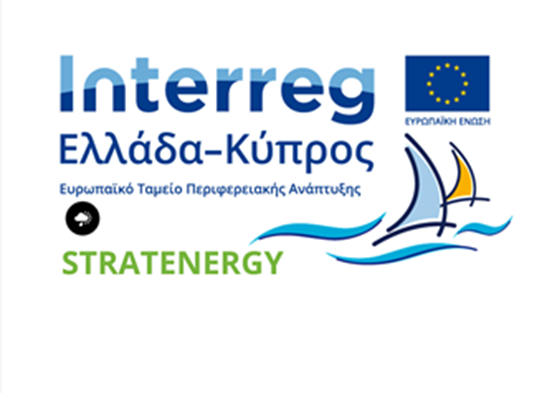 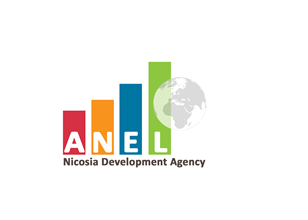 «Στρατηγική Διασυνοριακή Συνεργασία & Κεφαλαιοποίηση Κοινής Προσέγγισης για την Εξοικονόμηση Ενέργειας στα Δημόσια Κτίρια»
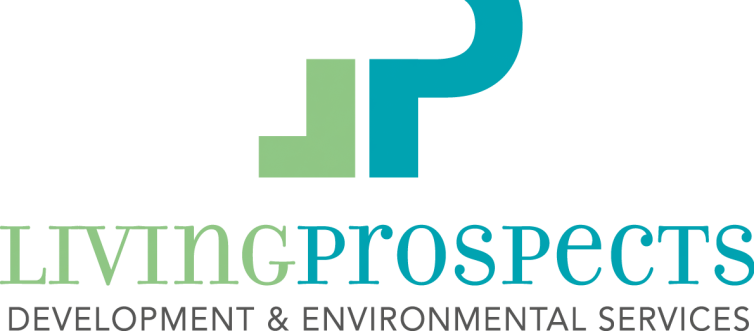 Η ΣΗΜΑΣΙΑ ΤΗΣ ΑΛΛΑΓΗΣ ΣΥΜΠΕΡΙΦΟΡΑΣ (1/3)
ΤΙ ΣΗΜΑΙΝΕΙ ΑΛΛΑΓΗ ΕΝΕΡΓΕΙΑΚΗΣ ΣΥΜΠΕΡΙΦΟΡΑΣ;
Παράγοντες – Συμπεριφορά: Οικογένεια, Κοινωνικό πλαίσιο, Εργασιακό περιβάλλον
Δράσεις Ενημέρωσης & Ευαισθητοποίησης
Αλλαγή Ενεργειακής Συμπεριφοράς
Επένδυση
Συνηθισμένη Συμπεριφορά
[Speaker Notes: Πάμε όμως να δούμε αρχικά ΤΙ ΣΗΜΑΙΝΕΙ ΑΛΛΑΓΗ ΕΝΕΡΓΕΙΑΚΗΣ ΣΥΜΠΕΡΙΦΟΡΑΣ & στη συνέχεια ΓΙΑΤΙ ΕΙΝΑΙ ΣΗΜΑΝΤΙΚΗ.

Παράγοντες που επηρεάζουν τη συμπεριφορά όλων είναι ποικίλοι μεταξύ αυτών, το οικογενειακό περιβάλλον, το κοινωνικό περιβάλλον, το εργασιακό περιβάλλον. 

Μέσα από δράσεις ευαισθητοποίησης και ενημέρωσης, ΟΛΟΙ ΜΠΟΡΟΥΝ ΝΑ ΑΛΛΑΞΟΥΝ ΣΥΜΠΕΡΙΦΟΡΑ ΚΑΙ ΝΑ ΚΑΤΑΝΟΗΣΟΥΝ ΤΑ ΟΦΕΛΗ της αλλαγής. 

ΠΩΣ ΜΠΟΡΕΙ ΑΥΤΟ ΝΑ ΣΥΜΒΕΙ;

Η ενεργειακή συμπεριφορά μπορεί να αλλάξει είτε μέσω μιας επένδυσης είτε μέσω της  συνηθισμένης συμπεριφοράς. 

Η επένδυση αφορά τυπικά την υιοθέτηση μιας νέας τεχνολογίας, ίσως και την αγορά μιας νέας συσκευής.

Η συνηθισμένη συμπεριφορά αποτελεί μια συνήθεια, όπως το σβήσιμο του φωτισμού κατά την έξοδο από ένα δωμάτιο. 

Οι αλλαγές αυτής της συμπεριφοράς μπορούν να οδηγήσουν σε σημαντική εξοικονόμηση ενέργειας.]
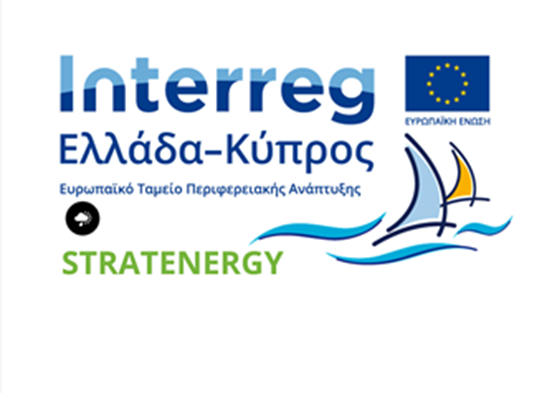 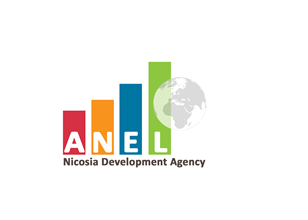 «Στρατηγική Διασυνοριακή Συνεργασία & Κεφαλαιοποίηση Κοινής Προσέγγισης για την Εξοικονόμηση Ενέργειας στα Δημόσια Κτίρια»
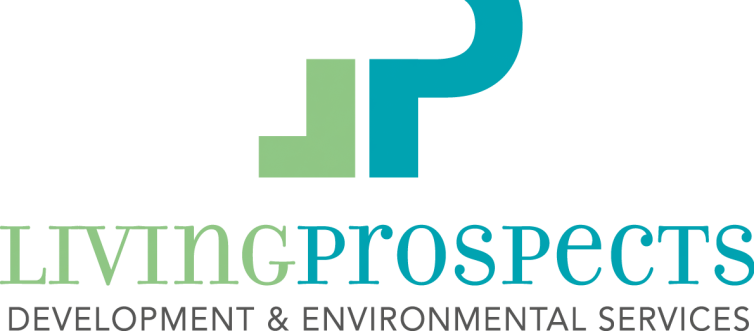 Η ΣΗΜΑΣΙΑ ΤΗΣ ΑΛΛΑΓΗΣ ΣΥΜΠΕΡΙΦΟΡΑΣ (2/3)
ΓΙΑΤΙ ΕΙΝΑΙ ΣΗΜΑΝΤΙΚΟ ΝΑ ΥΠΑΡΞΕΙ;
Η χρήση της ενέργειας αποτελεί σημαντική δαπάνη. 


Μπορεί να γίνουν αλλαγές στις υποδομές ή να βελτιωθεί ο ήδη υπάρχον εξοπλισμός ή να αποκτηθεί νέος εξοπλισμός που είναι πιο αποδοτικός.
Πιθανές Λύσεις:
Περιορισμοί:
ΚΟΣΤΟΣ
ΧΡΟΝΟΣ
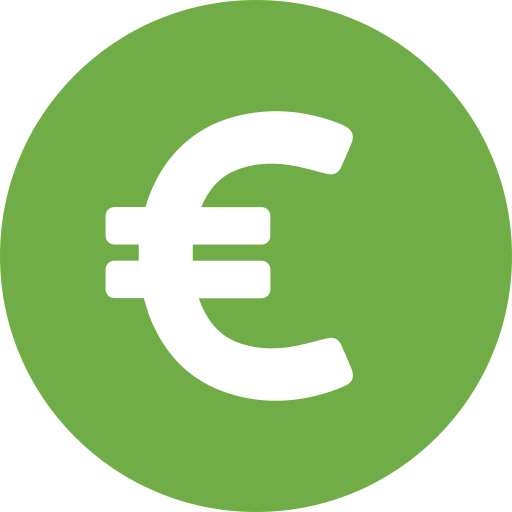 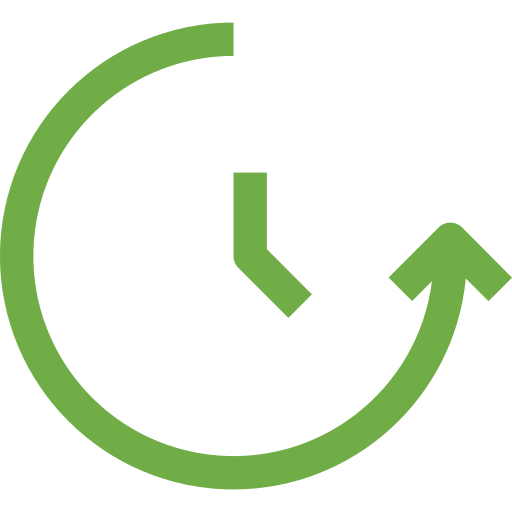 [Speaker Notes: ΓΙΑΤΙ ΕΙΝΑΙ ΣΗΜΑΝΤΙΚΗ Η ΑΛΛΑΓΗ ΤΗΣ ΕΝΕΡΓΕΙΑΚΉΣ ΜΑΣ ΣΥΜΠΕΡΙΦΟΡΑΣ?
Εάν αφήσουμε στην άκρη όλη την επιχειρηματολογία γύρω από το περιβάλλον, την κλιματική αλλαγή και εστιάσουμε μόνο στο οικονομικό σκέλος, βλέπουμε πως:

Η χρήση της ενέργειας αποτελεί σημαντική δαπάνη των δημόσιων κτιρίων. 

Μπορεί να γίνουν αλλαγές στις υποδομές ή να βελτιωθεί ο ήδη υπάρχον εξοπλισμός ή να αποκτηθεί νέος εξοπλισμός που είναι πιο αποδοτικός. 

Ωστόσο, αυτές οι αλλαγές συνήθως κοστίζουν αρκετά χρήματα, ενώ μετά από μερικά χρόνια, πιθανότατα θα εμφανιστούν τα ίδια προβλήματα.]
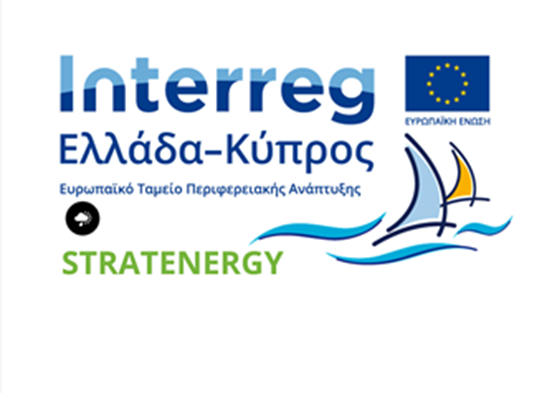 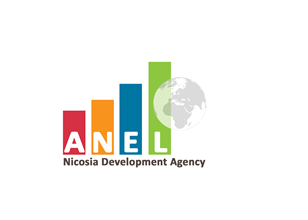 «Στρατηγική Διασυνοριακή Συνεργασία & Κεφαλαιοποίηση Κοινής Προσέγγισης για την Εξοικονόμηση Ενέργειας στα Δημόσια Κτίρια»
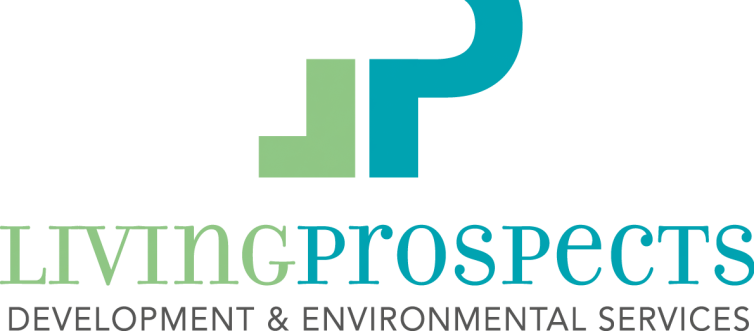 Η ΣΗΜΑΣΙΑ ΤΗΣ ΑΛΛΑΓΗΣ ΣΥΜΠΕΡΙΦΟΡΑΣ (3/3)
ΓΙΑΤΙ ΕΙΝΑΙ ΣΗΜΑΝΤΙΚΟ ΝΑ ΥΠΑΡΞΕΙ;
Η αλλαγή της Ενεργειακής Συμπεριφοράς μπορεί να μειώσει  έως 19% (±5%) 
τη συνολική ενεργειακή κατανάλωση
Μικρές αλλαγές στη συμπεριφορά κάθε ατόμου μπορούν να επιφέρουν ένα μεγάλο και σημαντικό αποτέλεσμα.

Η αλλαγή συμπεριφοράς των χρηστών ενός κτιρίου αποτελεί ΤΗ ΒΑΣΗ ΓΙΑ ΣΗΜΑΝΤΙΚΑ ΕΠΙΠΕΔΑ ΕΞΟΙΚΟΝΟΜΗΣΗΣ ΕΝΕΡΓΕΙΑΣ
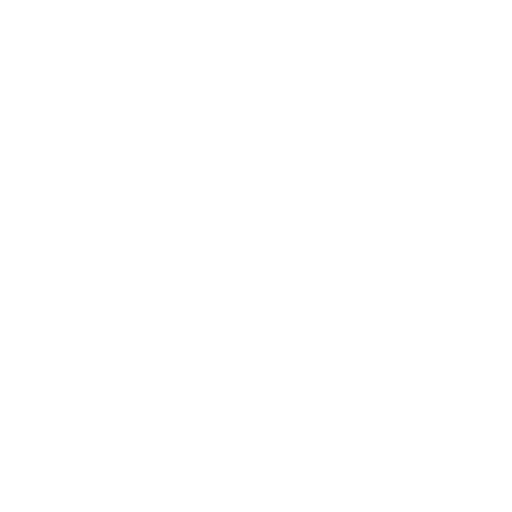 [Speaker Notes: Από την άλλη έχει καταγραφεί πως 

Μικρές αλλαγές συμπεριφοράς κάθε ατόμου μπορούν να επιφέρουν ένα μεγάλο και σημαντικό αποτέλεσμα. 

Η αλλαγή συμπεριφοράς των χρηστών ενός κτιρίου/βιομηχανίας αποτελεί τη βάση για σημαντικά επίπεδα εξοικονόμησης ενέργειας. 

Συγκεκριμένα υπολογίζεται πως η αλλαγή ενεργειακής συμπεριφοράς μπορεί να μειώσει έως 19 % (με μία απόκλιση 5%) τη συνολική ενεργειακή κατανάλωση.]
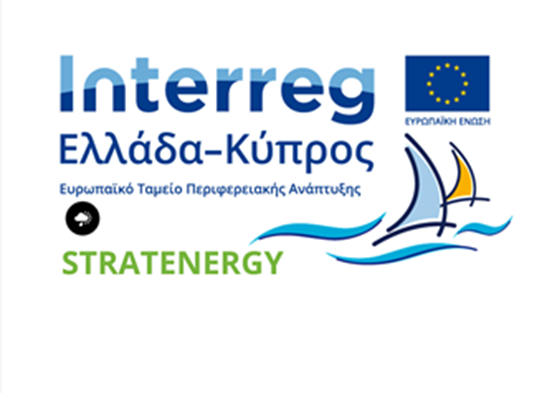 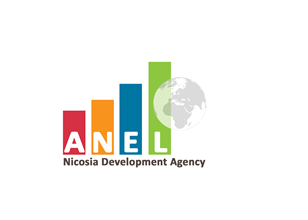 «Στρατηγική Διασυνοριακή Συνεργασία & Κεφαλαιοποίηση Κοινής Προσέγγισης για την Εξοικονόμηση Ενέργειας στα Δημόσια Κτίρια»
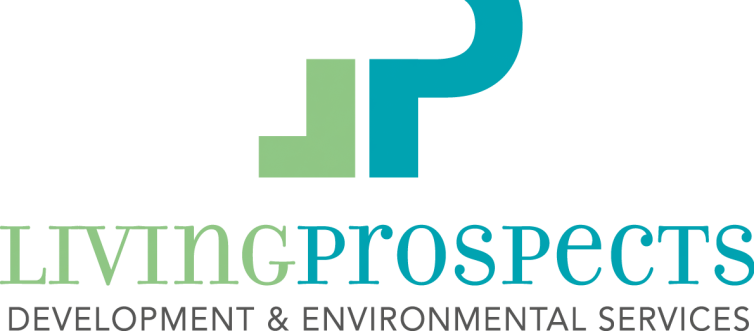 ΠΡΟΚΛΗΣΕΙΣ ΣΧΕΤΙΚΑ ΜΕ ΤΗΝ ΑΛΛΑΓΗ ΣΥΜΠΕΡΙΦΟΡΑΣ
ΓΙΑΤΙ ΕΙΝΑΙ ΔΥΣΚΟΛΟ ΝΑ ΣΥΜΒΕΙ ΕΙΔΙΚΑ ΣΤΟΥΣ ΧΩΡΟΥΣ ΕΡΓΑΣΙΑΣ;
Έλλειψη κινήτρων για ορθολογική χρήση της ενέργειας καθώς δεν επωφελούνται οι ίδιοι οι χρήστες.
Έλλειψη άμεσων οικονομικών κινήτρων για την εξοικονόμηση της ενέργειας ή άμεσων επιπτώσεων από την άσκοπη σπατάλη. 
Η ατομική προσπάθεια είναι λιγότερο εμφανής. 
Δυσκολία αξιολόγησης των αποτελεσμάτων μίας πράξης, όταν η ανατροφοδότηση είναι σε επίπεδο ομάδας.
Έλλειψη πλήρους ή άμεσου ελέγχου της λειτουργίας/ συντήρησης των συστημάτων.
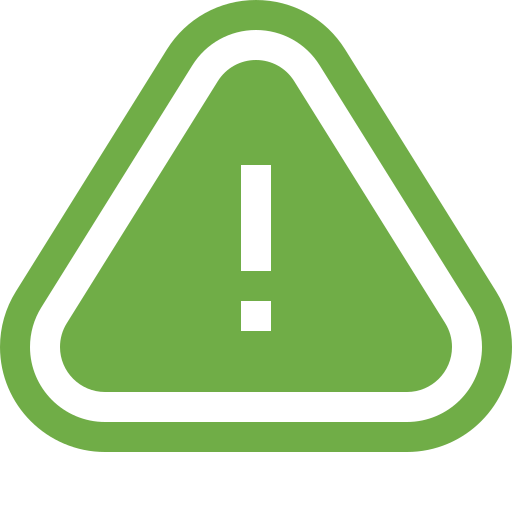 [Speaker Notes: ΓΙΑΤΙ ΟΜΩΣ ΕΊΝΑΙ ΔΥΣΚΟΛΟ ΝΑ ΣΥΜΒΕΙ ΑΥΤΉ Η ΑΛΛΑΓΉ συμπεριφοράς ; ΚΑΙ ΕΙΔΙΚΑ ΣΤΟΥΣ ΧΩΡΟΥΣ ΕΡΓΑΣΙΑΣ;;

Είναι γεγονός πως συχνά: 

Οι χρήστες των κτιρίων αυτών δεν έχουν κίνητρο για ορθολογική χρήση της ενέργειας καθώς δεν επωφελούνται οι ίδιοι, αλλά εκείνοι που πληρώνουν τους λογαριασμούς.

Δεν υπάρχουν άμεσα οικονομικά κίνητρα ή επιπτώσεις για την εξοικονόμηση της ενέργειας.

Λόγω του (συνήθως) υψηλού αριθμού χρηστών, η ατομική προσπάθεια είναι λιγότερο εμφανής.

Δυσκολία αξιολόγησης των αποτελεσμάτων μίας πράξης, όταν η ανατροφοδότηση είναι σε επίπεδο ομάδας.

Έλλειψη πλήρους ή άμεσου ελέγχου λειτουργίας/ συντήρησης των συστημάτων.]
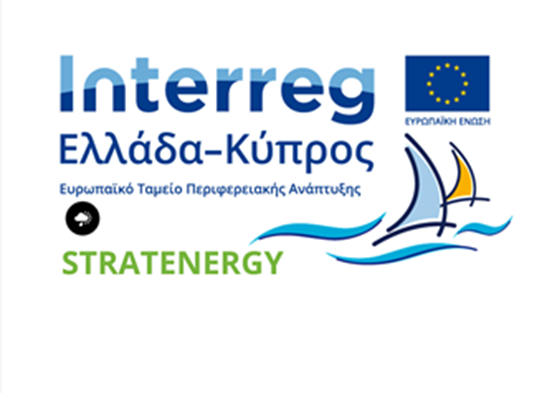 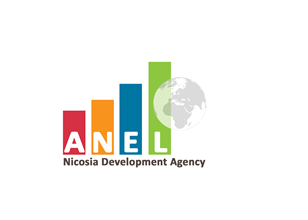 «Στρατηγική Διασυνοριακή Συνεργασία & Κεφαλαιοποίηση Κοινής Προσέγγισης για την Εξοικονόμηση Ενέργειας στα Δημόσια Κτίρια»
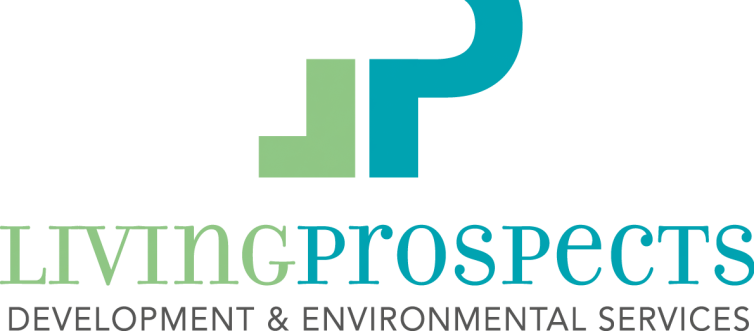 ΣΤΑΔΙΑ/ ΒΗΜΑΤΑ ΓΙΑ ΤΗΝ ΑΛΛΑΓΗ ΣΥΜΠΕΡΙΦΟΡΑΣ (1/3)
ΠΩΣ ΜΠΟΡΟΥΝ ΝΑ ΞΕΠΕΡΑΣΤΟΥΝ ΟΙ ΠΡΟΚΛΗΣΕΙΣ;
Επικοινωνία & Δέσμευση
Ενημέρωση & προώθηση, κατάρτιση, προσωπικές συμβουλές, συγκριτική αξιολόγηση, δέσμευση, καθορισμός στόχων, επισήμανση, προτροπές, μοντελοποίηση, ανατροφοδότηση.
Οικονομικά κίνητρα & αντικίνητρα
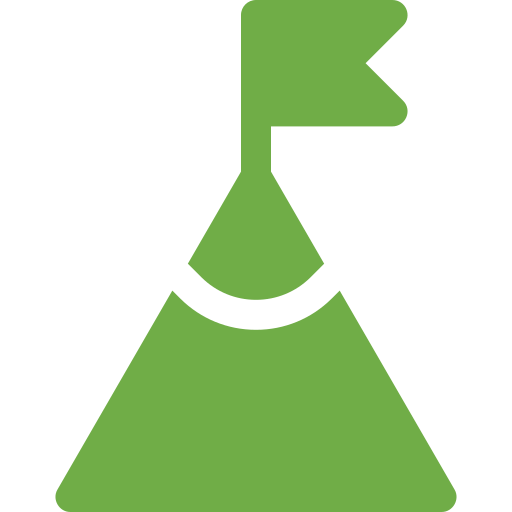 Επιδοτήσεις, εισφορές, προσαυξήσεις, φόροι, επιδόματα, φορολογικές διαφοροποιήσεις, επιστροφές φόρων, χρηματοπιστωτικά μέσα όπως άτοκα δάνεια, ανταμοιβές και ποινές.
Νομοθεσία
Γενικοί νόμοι και κανόνες, ειδικές εξαιρέσεις, συμβάσεις και συμφωνίες.
[Speaker Notes: Πώς μπορούν να ξεπεραστούν οι προκλήσεις στις οποίες αναφερθήκαμε πριν?

Ο Ευρωπαϊκός Οργανισμός Περιβάλλοντος [Environmental Energy Agency (EEA) [EEA Technical Report No 5/2013]: Achieving energy efficiency through behavior change: what does it take?] έχει καταγράψει και κατηγοριοποιήσει διαφόρων τύπων παρεμβάσεις οι οποίες μπορούν να προωθήσουν την αλλαγή ενεργειακής συμπεριφοράς. Οι 3 μεγάλες κατηγορίες παρεμβάσεων είναι: 

Αυτές που εστιάζουν σε δράσεις επικοινωνίας και στοχεύουν στη δέσμευση των χρηστών
Αυτές που δίνουν κίνητρα και αντικίνητρα 
Αυτές που απορρέουν από τη νομοθεσία

1) Επικοινωνία & δέσμευση:
Ενημέρωση & προώθηση, κατάρτιση, προσωπικές συμβουλές, επιδείξεις, συγκριτική αξιολόγηση, δέσμευση, καθορισμός στόχων, επισήμανση, προτροπές, μοντελοποίηση, ανατροφοδότηση.

2) Οικονομικά κίνητρα & αντικίνητρα:
Επιδοτήσεις, εισφορές, προσαυξήσεις, φόροι, επιδόματα, φορολογικές διαφοροποιήσεις, επιστροφές φόρων, χρηματοπιστωτικά μέσα όπως άτοκα δάνεια, ανταμοιβές και ποινές·

3) Νομοθεσία:
Γενικοί νόμοι και κανόνες, ειδικές εξαιρέσεις, συμβάσεις και συμφωνίες.
Ρυθμιζόμενη έναντι δυναμικής τιμολόγηση ενέργειας.]
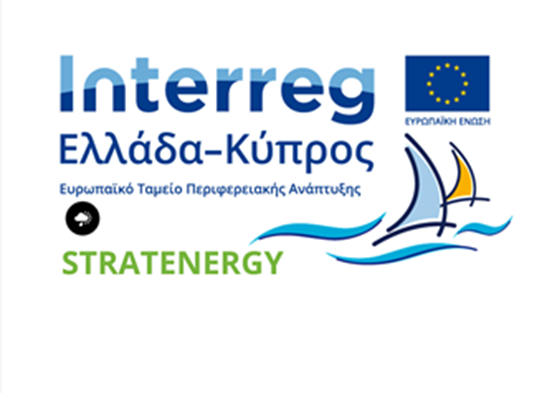 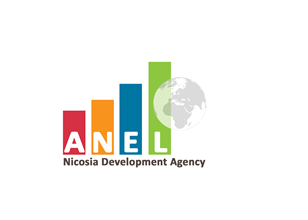 «Στρατηγική Διασυνοριακή Συνεργασία & Κεφαλαιοποίηση Κοινής Προσέγγισης για την Εξοικονόμηση Ενέργειας στα Δημόσια Κτίρια»
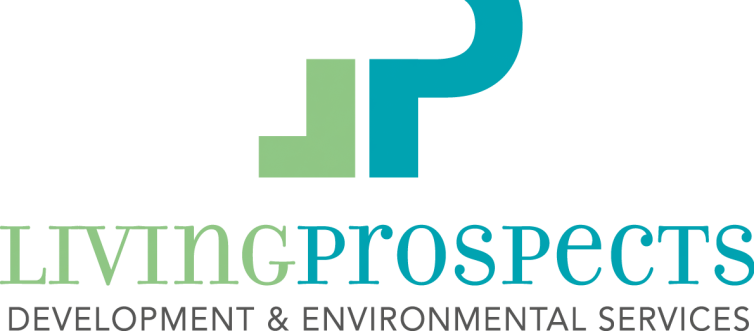 ΣΤΑΔΙΑ/ ΒΗΜΑΤΑ ΓΙΑ ΤΗΝ ΑΛΛΑΓΗ ΣΥΜΠΕΡΙΦΟΡΑΣ (2/3)
ΤΙ ΑΠΟΤΕΛΕΙ ΚΙΝΗΤΡΟ ΓΙΑ ΤΗΝ «ΑΛΛΑΓΗ»;
Σύμφωνα με τους Fishbein & Ajzen 2010
Ενδιαφέρομαι; 
[ΚΙΝΗΤΡΑ – ΠΑΡΑΓΟΝΤΕΣ ΠΟΥ ΠΑΡΑΚΙΝΟΥΝ ΤΗΝ ΑΛΛΑΓΗ ΣΥΜΠΕΡΙΦΟΡΑΣ]
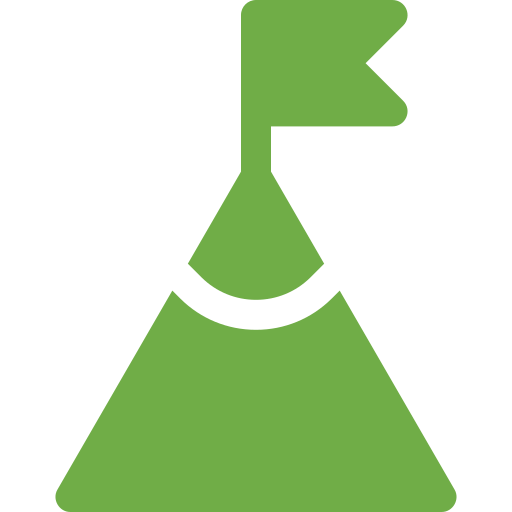 Μπορώ να υιοθετήσω τη συμπεριφορά;
 [ΙΚΑΝΟΤΗΤΑ – ΠΑΡΑΓΟΝΤΕΣ ΠΟΥ ΕΝΕΡΓΡΟΠΟΙΟΥΝ ΤΗΝ ΑΛΛΑΓΗ ΣΥΜΠΕΡΙΦΟΡΑΣ]
Οι άλλοι τι θα σκεφτούν με την συμπεριφορά μου;
 [ΕΝΙΣΧΥΣΗ – ΕΝΙΣΧΥΤΙΚΟΙ ΠΑΡΑΓΟΝΤΕΣ]
[Speaker Notes: Ακόμη, Προκειμένου να ξεπεραστούν οι προκλήσεις στις οποίες αναφερθήκαμε πριν είναι σημαντικό να σκεφτούμε τι αποτελεί κίνητρο για αλλαγή συμπεριφοράς;

Σύμφωνα με τους «Fishbein & Ajzen 2010», και την προσέγγιση προσανατολισμένη στην αλλαγή: οι ερωτήσεις που πρέπει να μας απασχολήσουν είναι:

ΑΡΧΙΚΑ:
Εάν μας ενδιαφέρει να αλλάξουμε συμπεριφορά – Να σκεφτούμε δηλαδή τους παράγοντες που μας παρακινούν να αλλάξουμε συμπεριφορά 

ΣΤΗ ΣΥΝΕΧΕΙΑ:
Εάν μπορούμε να υιοθετήσουμε αυτή τη νέα συμπεριφορά; - Τα κίνητρα από μόνα τους δεν αρκούν. Πρέπει να είμαστε σε θέση να εκτελέσουμε την επιθυμητή συμπεριφορά. Πρέπει επομένως να σκεφτούμε τους παράγοντες που ενεργοποιούν αυτή την αλλαγή. (εξωτερικοί παράγοντες)

ΤΕΛΟΣ:
Τι θα σκεφτούν οι άλλοι με αυτή τη νέα συμπεριφορά; - Προκειμένου μία αλλαγή να είναι μόνιμη, απαιτείται ενίσχυση. Οι "ενισχυτικοί παράγοντες" περιλαμβάνουν ανατροφοδότηση. Αυτοί οι παράγοντες είναι επίσης εξωτερικοί για το άτομο.]
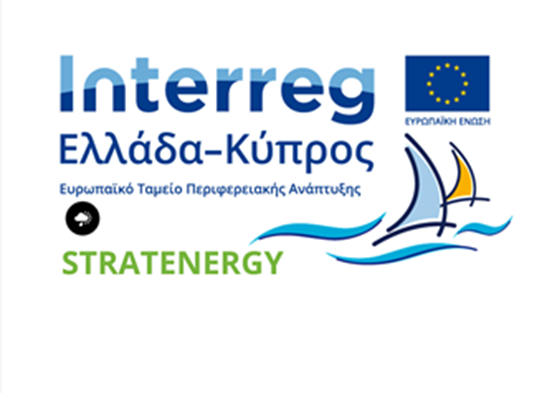 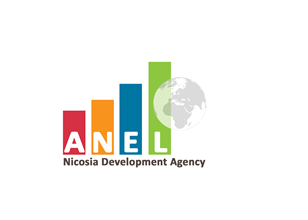 «Στρατηγική Διασυνοριακή Συνεργασία & Κεφαλαιοποίηση Κοινής Προσέγγισης για την Εξοικονόμηση Ενέργειας στα Δημόσια Κτίρια»
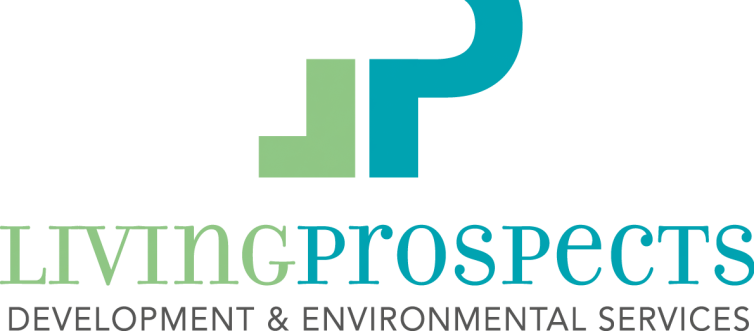 ΣΤΑΔΙΑ/ ΒΗΜΑΤΑ ΓΙΑ ΤΗΝ ΑΛΛΑΓΗ ΣΥΜΠΕΡΙΦΟΡΑΣ (3/3)
ΥΠΟΔΕΙΓΜΑ ΣΤΑΔΙΩΝ ΑΛΛΑΓΗΣ (Stages of Change model)
5
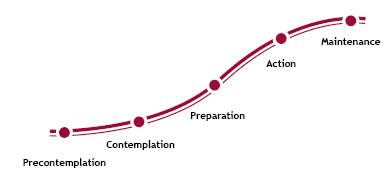 4
Διατήρηση - Διάδοση
Δράση – Ήπια Μέτρα
3
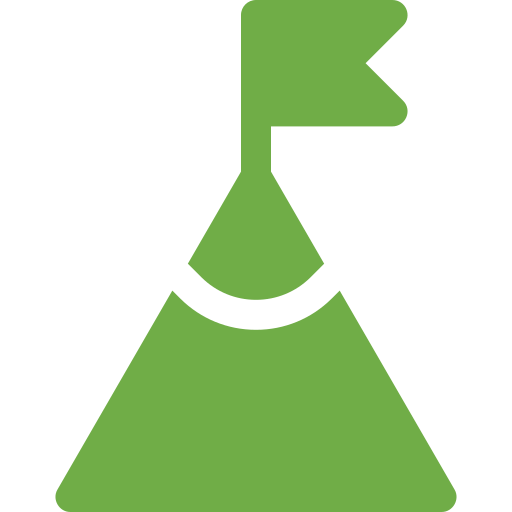 Προετοιμασία – Προτάσεις
2
1
Εκπαίδευση – Ευαισθητοποίηση
Κατανόηση του προβλήματος
[Speaker Notes: Η αλλαγή συμπεριφοράς ωστόσο δεν είναι κάτι απλό ή γρήγορο αλλά αποτελεί μία διαδικασία προόδου η οποία σύμφωνα με το Υπόδειγμα Σταδίων Αλλαγής (το οποίο προέκυψε από τους Prochaska and DiClemente στα τέλη της δεκαετίας του 70) περνά μέσα από 5 βήματα. 


Στο 1ο στάδιο συχνά δεν υπάρχει ακόμη πρόθεση για αλλαγή συμπεριφοράς, ενώ τα άτομα μπορεί να μην έχουν ακόμη αντιληφθεί το πρόβλημα. 

Στο 2ο στάδιο τα άτομα ευαισθητοποιούνται σχετικά με το πρόβλημα, ωστόσο δεν έχουν ακόμη δεσμευτεί να αναλάβουν δράση. 

Το 3ο στάδιο εμπεριέχει την ΠΡΟΘΕΣΗ και είναι εκείνο κατά το οποίο τα άτομα έχουν σκοπό να αναλάβουν δράση σύντομα.

Στο 4ο στάδιο τα άτομα προσαρμόζουν τη συμπεριφορά τους προκειμένου να λύσουν το πρόβλημα. Αυτό το στάδιο απαιτεί την περισσότερη δέσμευση ενέργειας και χρόνου. 

Το 5ο στάδιο είναι εκείνο κατά το οποίο τα άτομα εργάζονται προκειμένου να διατηρήσουν τα οφέλη τα οποία εξασφάλισαν κατά το στάδιο της δράσης. 

https://sphweb.bumc.bu.edu/otlt/mph-modules/sb/behavioralchangetheories/BehavioralChangeTheories_print.html]
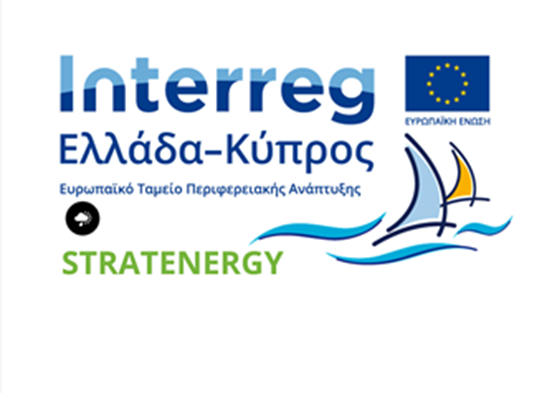 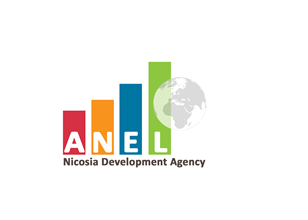 «Στρατηγική Διασυνοριακή Συνεργασία & Κεφαλαιοποίηση Κοινής Προσέγγισης για την Εξοικονόμηση Ενέργειας στα Δημόσια Κτίρια»
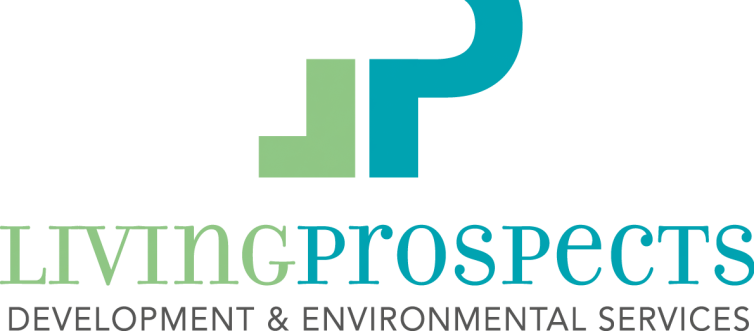 ΠΡΟΤΑΣΕΙΣ ΓΙΑ ΑΛΛΑΓΗ ΣΥΜΠΕΡΙΦΟΡΑΣ ΣΤΟΥΣ ΧΩΡΟΥΣ ΕΡΓΑΣΙΑΣ (1/3)
Εκτίμηση της εξοικονόμησης ενέργειας η οποία μπορεί να επιτευχθεί μέσω Αλλαγών Συμπεριφοράς.
Παρακολούθηση της χρήσης ενέργειας (απόκτηση ελέγχου & πληροφορίας)
Εντοπισμός όπου μπορεί να επιτευχθεί εξοικονόμηση (θέρμανση/ φωτισμός/ εξοπλισμός, ανακύκλωση – επαναχρησιμοποίηση κλπ.)

Διερεύνηση βέλτιστων πρακτικών που θα μπορούσαν να εφαρμοστούν.
Λήψη συμβουλών από ειδικούς
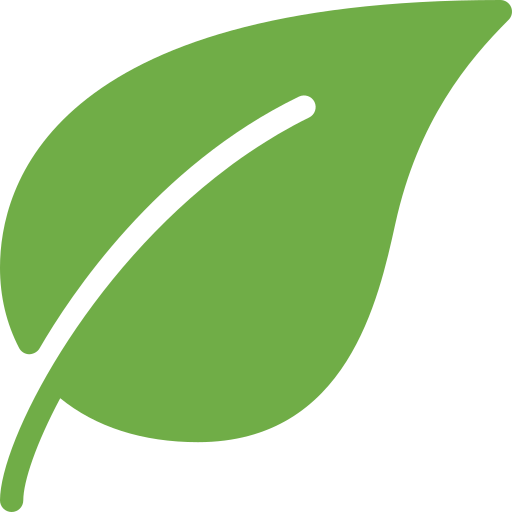 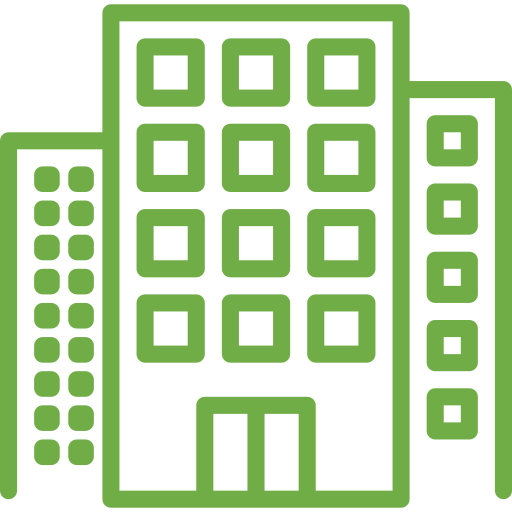 [Speaker Notes: Περνώντας σε μια πιο πρακτική διάσταση, μπορούμε να δούμε εδώ ΠΩΣ ΜΠΟΡΕΙ ΝΑ ΕΦΑΡΜΟΣΤΕΙ ΑΥΤΉ Η ΑΛΛΑΓΗ ΣΥΜΠΕΡΙΦΟΡΑΣ ΣΤΑ ΔΗΜΟΣΙΑ ΚΤΙΡΙΑ

ΑΡΧΙΚΑ, μπορεί να εξεταστεί πόση εξοικονόμηση ενέργειας μπορεί να επιτευχθεί μέσω Αλλαγών Συμπεριφοράς. 
Ένα καλό σημείο για να ξεκινήσει κανείς είναι η παρακολούθηση της χρήσης ενέργειας όπου αυτό είναι εφικτό και ο εντοπισμός όπου μπορεί να επιτευχθεί εξοικονόμηση.

ΤΟ ΕΠΟΜΕΝΟ ΒΗΜΑ είναι να διερευνηθούν οι βέλτιστες πρακτικές που θα μπορούσαν να εφαρμοστούν ώστε να επιφέρουν αλλαγές συμπεριφοράς, εξοικονομώντας ενέργεια σε ένα κτίριο. Ένα άλλο μέτρο είναι η λήψη συμβουλών από ειδικούς που θα συμβάλουν στην επιλογή της καλύτερης δυνατής απόφασης για το κτίριο.

ΣΤΗ ΣΥΝΕΧΕΙΑ, χρειάζεται να βρεθούν τρόποι ώστε να τεθεί μια απτή μέτρηση σχετικά με τις πιθανές εξοικονομήσεις από τις επιθυμητές αλλαγές συμπεριφοράς. Η επισκόπηση των επιτυχημένων αλλαγών που έχουν γίνει σε άλλα κτίρια θα ήταν μια καλή αρχή. Μια άλλη επιλογή θα ήταν να διεξάγουμε το δικό μας πείραμα και να παρατηρήσουμε αυτά τα αποτελέσματα.]
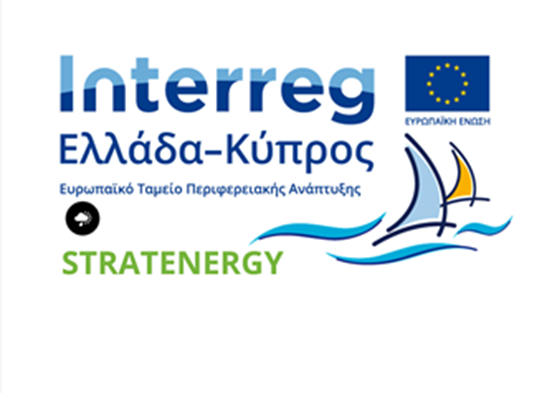 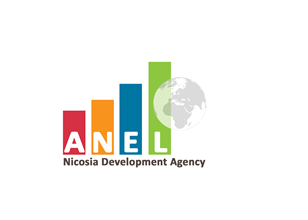 «Στρατηγική Διασυνοριακή Συνεργασία & Κεφαλαιοποίηση Κοινής Προσέγγισης για την Εξοικονόμηση Ενέργειας στα Δημόσια Κτίρια»
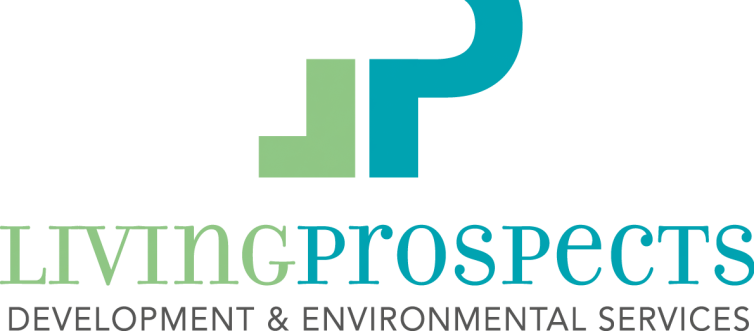 ΠΡΟΤΑΣΕΙΣ ΓΙΑ ΑΛΛΑΓΗ ΣΥΜΠΕΡΙΦΟΡΑΣ ΣΤΟΥΣ ΧΩΡΟΥΣ ΕΡΓΑΣΙΑΣ (2/3)
Τρόποι υπολογισμού της εξοικονόμησης ενέργειας από Αλλαγές Συμπεριφοράς. 
Επισκόπηση επιτυχημένων παραδειγμάτων (πχ. EURONET 50/50 MAX)
Διεξαγωγή πειράματος & παρατήρηση αποτελεσμάτων 

Καθορισμός στόχων σε ένα Σχέδιο Εξοικονόμησης Ενέργειας.
Αναθεώρηση στόχων σύμφωνα με πληροφορίες παρακολούθησης/ ανατροφοδότησης
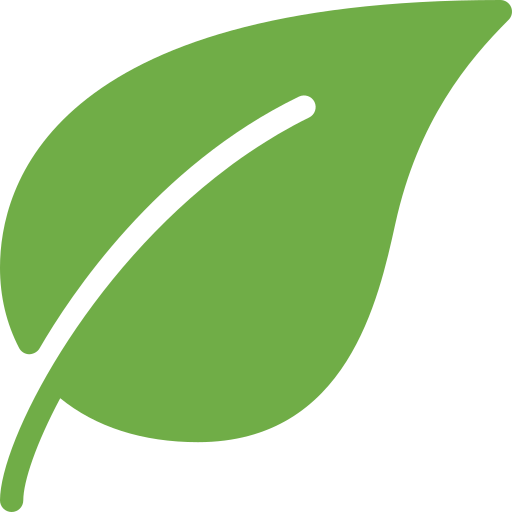 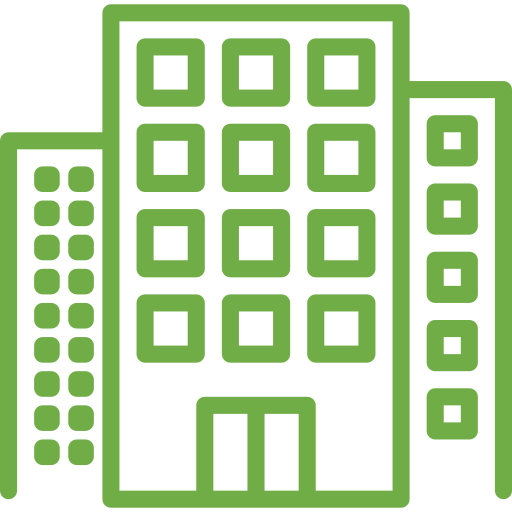 [Speaker Notes: Ο καθορισμός στόχων σε ένα Σχέδιο Εξοικονόμησης Ενέργειας είναι πολύ σημαντικό βήμα όπως και η αναθεώρησή αυτών σύμφωνα με τις πληροφορίες παρακολούθησης.

Ακόμη είναι πολύ σημαντικό να υπάρχουν άνθρωποι υπεύθυνοι για το Σχέδιο Εξοικονόμησης Ενέργειας. Να ορίζονται υπεύθυνοι/ πρωταθλητές ενέργειας σχετικά με την προώθηση της ενεργειακής αποδοτικότητας του κτιρίου.

Να ενθαρρύνεται η συμμετοχή όλων με ιδέες/ προτάσεις και να καλλιεργείται αίσθημα προσωπικής δέσμευσης. 




Εξοικονομήστε χρήματα που θα δαπανηθούν για την ενέργεια και χρησιμοποιήστε τα για τη χρηματοδότηση άλλων έργων, δραστηριοτήτων ή  για τη βελτίωση των εγκαταστάσεων.]
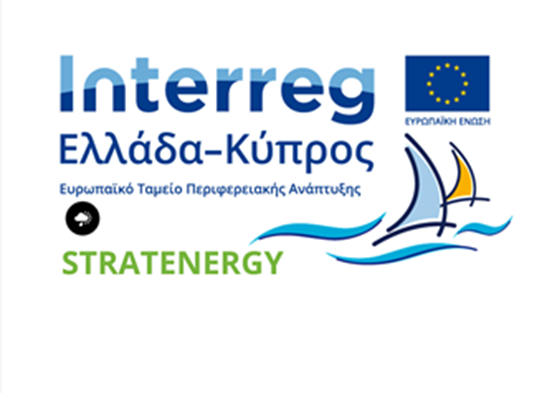 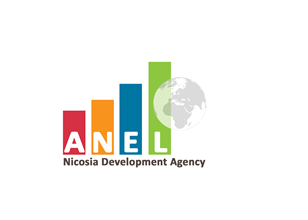 «Στρατηγική Διασυνοριακή Συνεργασία & Κεφαλαιοποίηση Κοινής Προσέγγισης για την Εξοικονόμηση Ενέργειας στα Δημόσια Κτίρια»
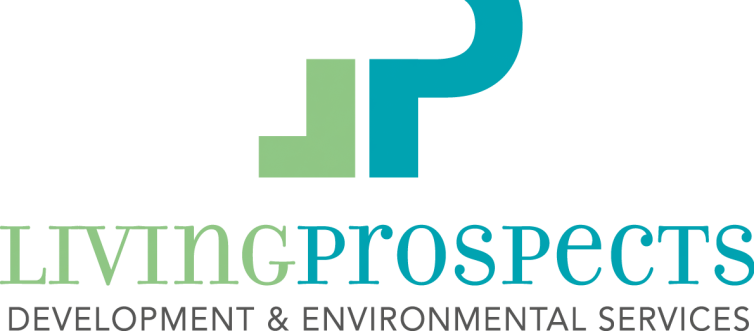 ΠΡΟΤΑΣΕΙΣ ΓΙΑ ΑΛΛΑΓΗ ΣΥΜΠΕΡΙΦΟΡΑΣ ΣΤΟΥΣ ΧΩΡΟΥΣ ΕΡΓΑΣΙΑΣ (3/3)
Καθορισμός «Υπευθύνων/ Πρωταθλητών Ενέργειας».
Καθορισμός υπευθύνου σχετικά με την προώθηση της ενεργειακής αποδοτικότητας
Προτροπή όλων να συμμετέχουν με προτάσεις/ μέτρα/ ιδέες για εξοικονόμηση ενέργειας (δίνοντας κίνητρα – αντικίνητρα, επιβραβεύοντας, διασκεδάζοντας) 
Δημιουργία δεσμεύσεων των χρηστών για την εξοικονόμηση ενέργειας & διαμόρφωση ρουτίνας 
Εξοικονόμηση χρημάτων & αναζήτηση εισροών για χρηματοδότηση άλλων έργων/ δραστηριοτήτων/ βελτίωση εγκαταστάσεων.
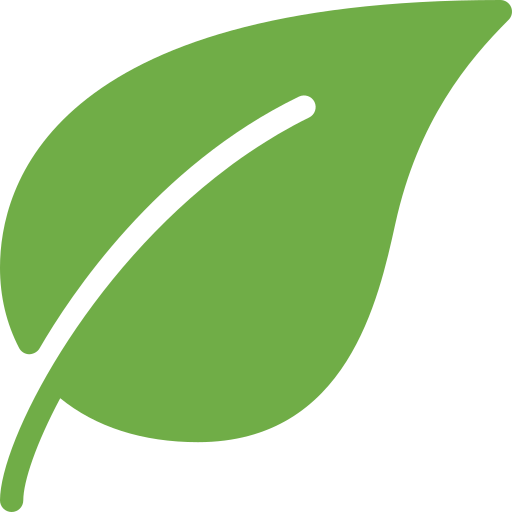 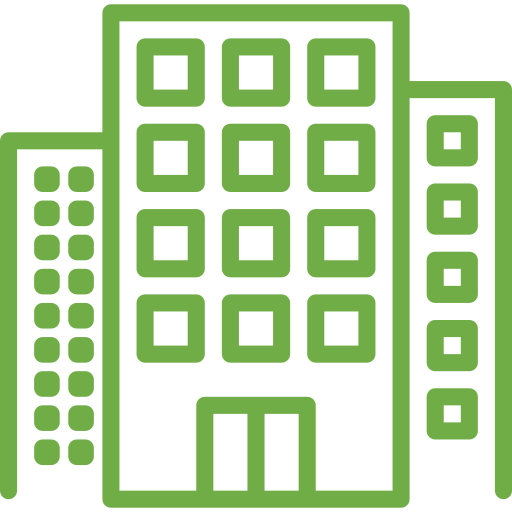 [Speaker Notes: Ο καθορισμός στόχων σε ένα Σχέδιο Εξοικονόμησης Ενέργειας είναι πολύ σημαντικό βήμα όπως και η αναθεώρησή αυτών σύμφωνα με τις πληροφορίες παρακολούθησης.

Ακόμη είναι πολύ σημαντικό να υπάρχουν άνθρωποι υπεύθυνοι για το Σχέδιο Εξοικονόμησης Ενέργειας. Να ορίζονται υπεύθυνοι/ πρωταθλητές ενέργειας σχετικά με την προώθηση της ενεργειακής αποδοτικότητας του κτιρίου.

Να ενθαρρύνεται η συμμετοχή όλων με ιδέες/ προτάσεις και να καλλιεργείται αίσθημα προσωπικής δέσμευσης. 




Εξοικονομήστε χρήματα που θα δαπανηθούν για την ενέργεια και χρησιμοποιήστε τα για τη χρηματοδότηση άλλων έργων, δραστηριοτήτων ή  για τη βελτίωση των εγκαταστάσεων.]
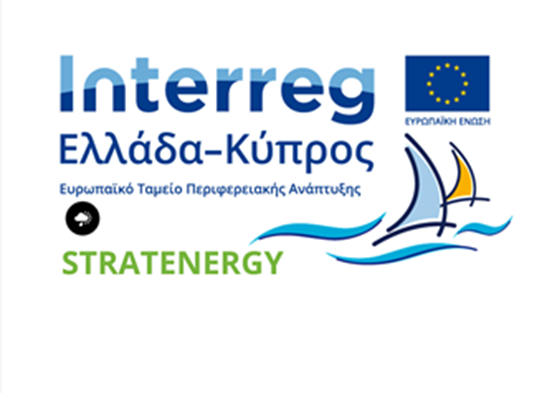 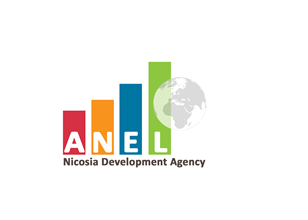 «Στρατηγική Διασυνοριακή Συνεργασία & Κεφαλαιοποίηση Κοινής Προσέγγισης για την Εξοικονόμηση Ενέργειας στα Δημόσια Κτίρια»
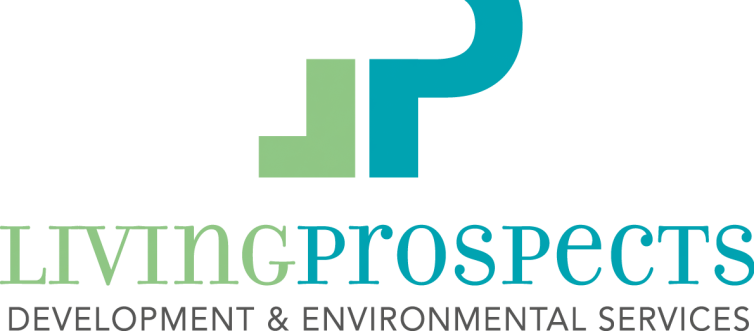 Κύριες εκροές έργου:
Οδηγός "50/50 βήμα προς βήμα. Ενεργειακή απόδοση και εξοικονόμηση στο σχολείο"
Οδηγός "Όλα όσα θέλετε να μάθετε για την «50/50» - Εξοικονόμηση ενέργειας σε σχολεία και άλλα δημόσια κτίρια"
Οδηγός "Πώς να χειριστείτε την ενεργειακή ομάδα"
Οδηγός "Εξοικονόμηση ενέργειας στο σχολείο"
Οδηγός "Η εξοικονόμηση ενέργειας στο σχολείο: Μέρος 2"
Οδηγός "Εξοικονόμηση ενέργειας σε δημόσια κτίρια"
Οδηγός "Οφέλη από την εφαρμογή της «50/50» σε δημόσια κτίρια"
ΕΠΙΤΥΧΗΜΕΝΟ ΠΑΡΑΔΕΙΓΜΑ
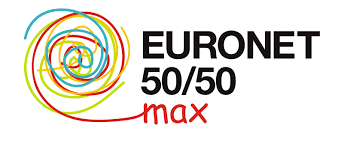 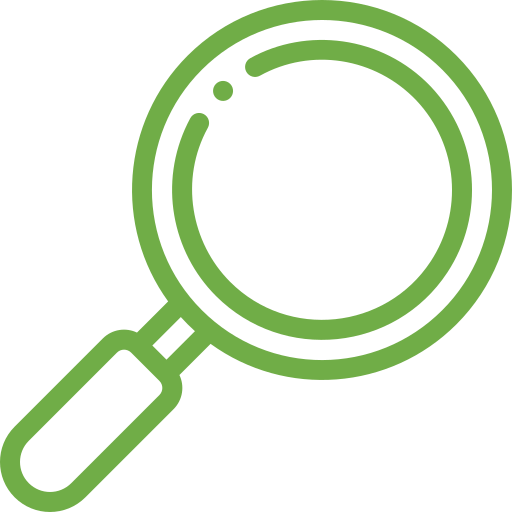 [http://www.euronet50-50max.eu/en/]
Σκοπός έργου: 
Πρόταση μεθοδολογίας για την εξοικονόμηση ενέργειας χωρίς την πραγματοποίηση μεγάλων επενδύσεων, αλλά μέσω αλλαγών συμπεριφοράς στη χρήση των εγκαταστάσεων.
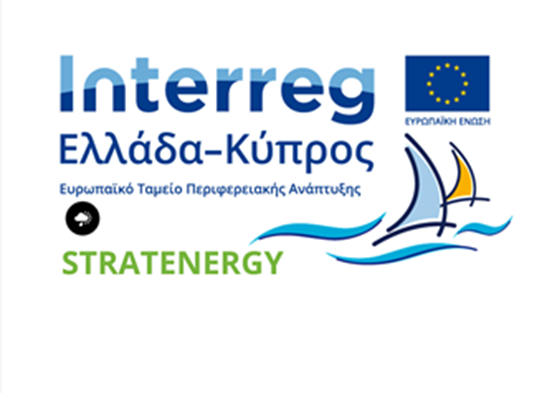 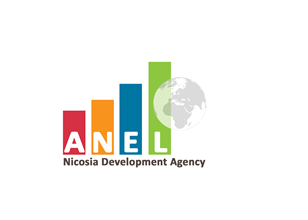 «Στρατηγική Διασυνοριακή Συνεργασία & Κεφαλαιοποίηση Κοινής Προσέγγισης για την Εξοικονόμηση Ενέργειας στα Δημόσια Κτίρια»
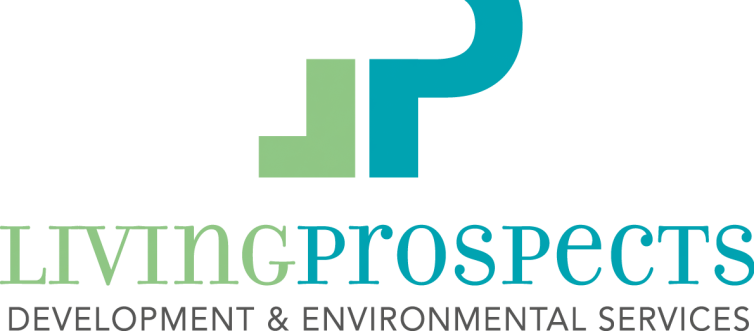 Ευχαριστώ για την προσοχή σας!

Βαβάλιου Λάουρα – Μηχανικός Χωροταξίας, Πολεοδομίας & Περιφερειακής Ανάπτυξης, ΜSc
Email: l.vavaliou@lp.gr